Nhìn vào bức tranh em hãy kể tên các nhân vật trong văn bản?
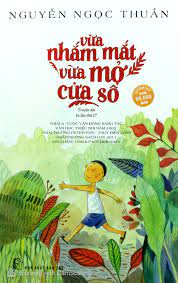 *HĐCĐ (5p), trả lời các câu hỏi sau:
1. Vấn đề chính được bàn luận trong bài viết là gì?
2. Phần nào, câu nào đã giới thiệu nhân vật trong tác phẩm văn học?
Vấn đề chính được bàn luận
Vẻ đẹp của nhân vật mèo Gióc-ba trong tác phẩm “Chuyện con mèo dạy hải âu bay” (Lu-i Xe-pun-ve-da)
Nằm ở đoạn (1). Câu văn giới thiệu nhân vật: “Con mèo ấy tên là Gióc-ba, một nhân vật trong tác phẩm “Chuyện con mèo dạy hải âu bay” của nhà văn Lu-i Xe-pun-ve-da. … Nhưng với tôi, Gióc-ba luôn là nhân vật đáng yêu và thú vị nhất.
Phần 
giới thiệu nhân vật
Đoạn (2), (3): Các câu nêu đặc điểm của nhân vật Gióc-ba và dẫn chứng
Nhân vật Gióc-ba xuất hiện từ chương 2 và lập tức gây chú ý với dáng vẻ bề ngoài rất khác biệt: “Con mèo mun to đùng, mập ú” , bộ lông đen óng như than “đen từ đầu tới chân, trừ một túm lông trắng dưới cằm”.
Cuộc gặp gỡ bất ngờ và những lời hứa với hải âu mẹ Ken-ga, hành trình nuôi hải âu con Lắc-ki đã trở thành cơ hội để Gióc-ba bộc lộ những nét tính cách đẹp đẽ, quý giá.
Đoạn (2), (3): Các câu nêu đặc điểm của nhân vật Gióc-ba và dẫn chứng
+ Đó là sự quả quyết, dũng mãnh khi Gióc-ba trừng trị hai tên mèo hoang láo xược và lũ chuột gian xảo; khi Gióc-ba sẵn sàng tấn công cả con đười ươi to xác, độc ác để bảo vệ Lắc-ki. […]
+ Đó là lòng tự trọng khi Gióc-ba vượt qua mọi khó khăn, trở ngại để thực hiện tất cả những lời hứa của mình….
+ Đặc biệt, qua cách miêu tả của nhà văn, Gióc-ba hiện lên như một con người có trái tim nhân hậu và tâm hồn sâu sắc. Gióc-ba hết lòng cứu giúp Ken-ga; kiên nhẫn ấp trứng vì xót thương hải âu mẹ bất hạnh. […] Mèo Gióc-ba đã dành cho hải âu Lắc-ki tình yêu thương vô hạn.
Đoạn (4), (5)
Các câu nhận xét về nghệ thuật xây dựng nhân vật của nhà văn
+ Nhân vật Gióc-ba được Lu-i Xe-pun-ve-da khắc hoạ qua các chi tiết miêu tả ngoại hình, lời nói, cử chỉ, hành động, cảm xúc, suy nghĩ và qua mối quan hệ với nhân vật khác (cậu chủ nhỏ, các bác mèo thông thái, Lắc-ki, thi sĩ,…). Nghệ thuật nhân hoá tài tình khiến Gióc-ba hiện lên rất sống động mang những tính cách của con người mà vẫn không mất đi những đặc điểm của một chú mèo đáng yêu. Tác giả sáng tạo ra nhiều chi tiết có giá trị biểu hiện rất đặc sắc… Lối kể chuyện vừa giàu cảm xúc, vừa hài hước, tươi vui cũng tạo nên sức hấp dẫn rất lớn.
Các câu nêu ý nghĩa của hình tượng nhân vật
+ Sáng tạo nhân vật Gióc-ba, nhà văn còn mượn “tiếng chim lời thú” để gửi gắm nhiều bài học dành cho con người: sự trân trọng lời hứa, sức mạnh kì diệu của tình yêu thương; tinh thần bảo vệ kẻ yếu, sống can đảm, giàu khát vọng: “Chỉ những kẻ thực sự dám thì mới có thể bay!”. Trong đó, bài học sâu sắc và xúc động hơn cả là biết tôn trọng sự khác biệt và học cách yêu thương những gì “không giống chúng ra”…
*. Yêu cầu đối với bài văn phân tích đặc điểm nhân vật trong một tác phẩm văn học
Giới thiệu được nhân vật trong tác phẩm văn học.
Chỉ ra được đặc điểm của nhân vật dựa trên các bằng chứng trong tác phẩm.
Nhận xét được nghệ thuật xây dựng nhân vật của nhà văn.
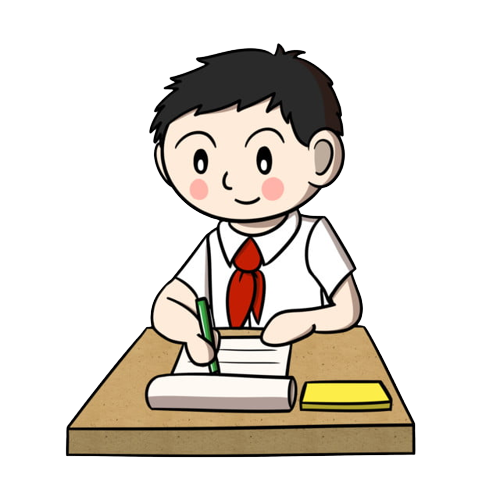 Nêu được ý nghĩa của hình tượng nhân vật.